Universidade Federal de Pelotas/ UNASUSEspecialização em Saúde da FamíliaModalidade a Distância Qualificação da atenção à saúde das pessoas com Hipertensão Arterial Sistêmica e/ou Diabetes Mellitus na UBS/ESF Diogo Lopes, Macau/RNDeris Patricia Bellorin FernándezOrientador: Denise Bermudez Pelotas, 2016
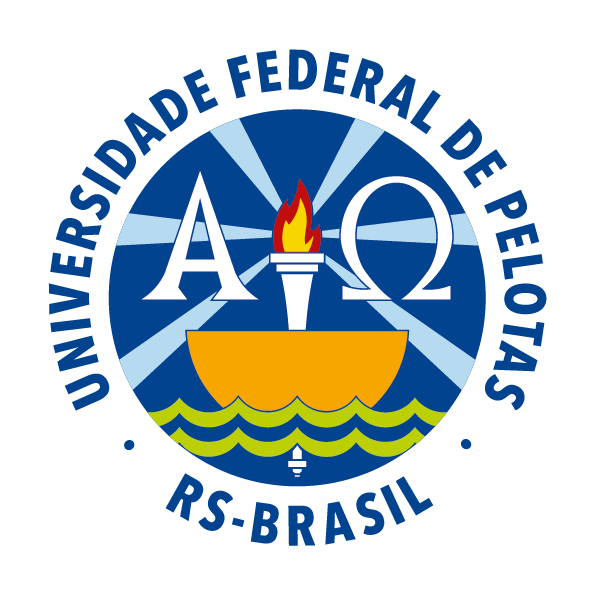 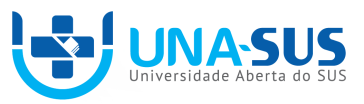 Introdução
Sabe-se que a HAS é um grave problema de saúde pública, tanto no Brasil como no mundo. A prevalência em nosso país varia entre 22% e 44% para adultos, chegando a mais de 50% para indivíduos com 60 a 69 anos. Da mesma forma em relação a DM, onde estima-se que o Brasil passe da 8ª posição, com prevalência de 4,6%, em 2000, para a 6ª posição, 11,3%, em 2030. Os fatores de risco relacionados aos hábitos alimentares e estilo de vida da população estão associados a este acréscimo na carga de diabetes global.
Nossa intervenção será realizada na ação programática de controle da Hipertensão Arterial Sistêmica (HAS) e Diabetes Mellitus (DM) e está motivada, principalmente, pela agressividade das complicações que estas duas patologias podem acarretar nos indivíduos acometidos, se não forem controladas.
(BRASIL, 2014)
Apresentando o município
Macau é um município brasileiro no estado do RN, localizado na microrregião de Macau. Produtor de sal e petróleo. 
	Famoso pelo carnavais no estado RN.

População (IBGE, 2008): 27.951 habitantes.
Localização: 215 km de Natal (Capital do RN).
Área Territorial: 788 Km².
18 UBS; 10 com ESF.
NASF e CAPS.  
Atenção especializada.
Não há CEO.
01 Hospital.
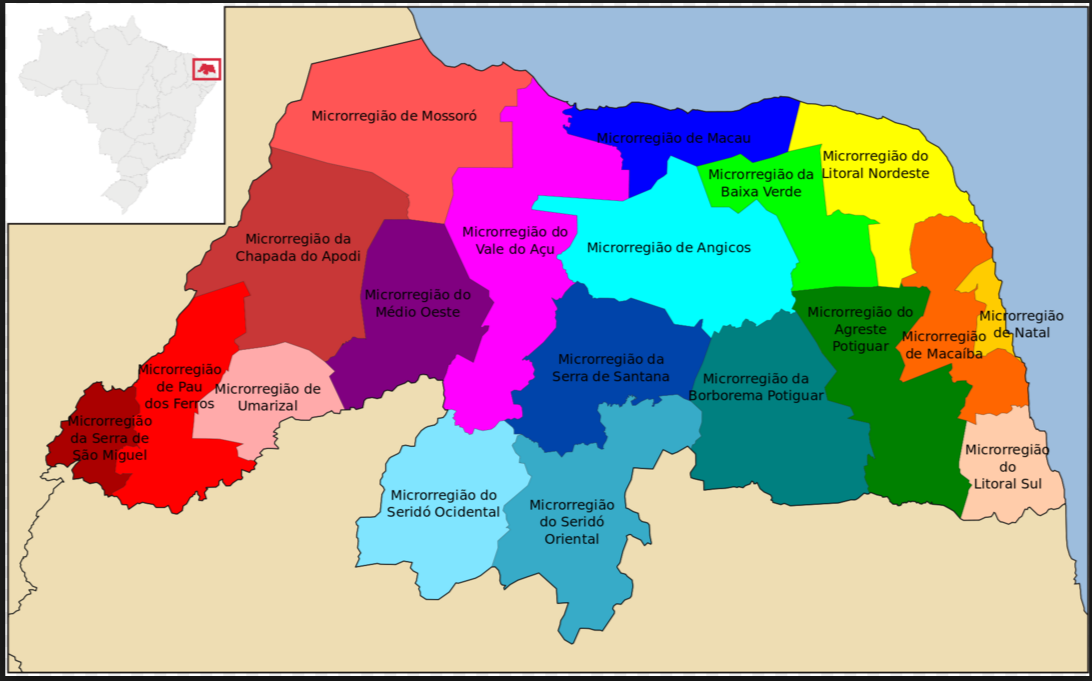 A UBS/ESF Diogo Lopes:
A UBS Diogo Lopes está localizada a 35 km do município de Macau, no estado do RN, na Praia Diogo Lopes.
 Ligada à ESF e apoiada pelo NASF
População adstrita: 4000 habitantes
Atendimento manhã e tarde.
Composição da equipe: 01 médico, 01 enfermeiro, 01 dentista, 01 vacinadora, 01 técnica enfermagem, 01 auxiliar consultório dentário, 02 funcionários serviços gerais, 02 recepcionistas, 01 auxiliar de farmácia, 01 diretora, 04 ACS, 03 motoristas.
Situação previamente à intervenção
Inacessibilidade às consultas especializadas básicas.
Dificuldades no transporte -  distante do centro hospitalar.
UBS sem infra-estrutura, sem sede própria.
Problemas no armazenamento de vacinas.
Medicação básica em falta.
Sala de curativos sem condições adequadas.
Problemas financeiros e políticos no município.
Situação previamente à intervenção
Equipe insuficiente dar conta da população (3 ACS), mais 50% área descoberta.
Sem   aceso    aos   serviços de telecomunicações.
Dificuldades nas visitas domiciliárias por falta de veículo.
Cronograma de atividades.
Falta estabilidade laboral ( dentista, enfermeiro, funcionários de em geral).
Ausência de registros em ficha espelhos. Ausência de Protocolos.
Indicadores de cobertura: HAS = 14% / DM = 12%
Objetivo Geral
Qualificar a atenção à saúde das pessoas com Hipertensão Arterial Sistêmica e/ou Diabetes Mellitus na UBS/ESF Diogo Lopes, em Macau/RN.
Metodologia
Ações em monitoramento e avaliação
Ações em monitoramento e avaliação
Ações em organização e gestão do serviço
Ações em organização e gestão do serviço
Ações em organização e gestão do serviço
Ações em engajamento público
Informamos a comunidade da  existência HIPERDIA na UBS. 

Informamos   a    comunidade      sobre      a       importância       de      medir      a    PA    a   partir  18 anos. 

Orientamos    a    comunidade     sobre     o   rastreamento   para  DM com PA  >135/80 mmHg.
 
Orientamos    a    comunidade    sobre    os    fatores    de     risco   para desenvolver HAS e DM.
Ações engajamento público
Orientamos  a  comunidade  dos riscos   de  doenças cardiovascular neurológicas decorrentes da HAS e DM
Orientamos as pessoas com HAS e DM da necessidade de realização de exames e  periodicidade. 
Orientamos as pessoas com HAS e DM direito de ter acesso                          aos medicamentos Farmácia Popular/Hiperdia.
Orientamos a comunidade da importância de realizar consultas e avaliação da saúde bucal.
Ações Qualificação da Prática Clínica
Capacitar a equipe para realização do HGT com PA > que 135/80 mmHg.

Capacitar os ACS para o cadastramento e atualização da população da UBS.

Capacitar a equipe da UBS para verificação da PA de forma criteriosa
Capacitar a equipe quanto a estratégias para o controle de fatores risco modificáveis.

Capacitar a equipe para realizar estratificação de risco segundo o escore de Framingham.
Ações Qualificação da Prática Clínica
Capacitar a equipe sobre práticas de alimentação saudável, promoção da prática de atividade física regular.

Capacitar a equipe da UBS sobre metodologias                                  de educação em saúde. 

Capacitar a equipe para o tratamento de pessoas tabagistas. 

Capacitar a equipe para oferecer orientações de higiene bucal.
Logística
Adotamos protocolos/cadernos do Ministério da Saúde: estratégias para o cuidado da pessoa com doença crônica (2014); Estratégias para o cuidado da pessoa com doença crônica: DM (2013) e Estratégias para o cuidado da pessoa com doença crônica: HAS (2014). 
Registro específico + fichas-espelho + PCD.
As fichas espelho do programa foram acomodadas em arquivo específico. 
Capacitação da equipe e delegação de funções específicas (acolhimento).
Logística
Adequação do registro, controle semanal e monitoramento da intervenção.
 Busca ativa em conjunto aos ACS.  
Contato com gestor e representantes para cumprir ações com apoio do NASF, recebimento dos recursos                                                         materiais e humanos. 
Capacitações e orientações.
Objetivos, metas e resultados
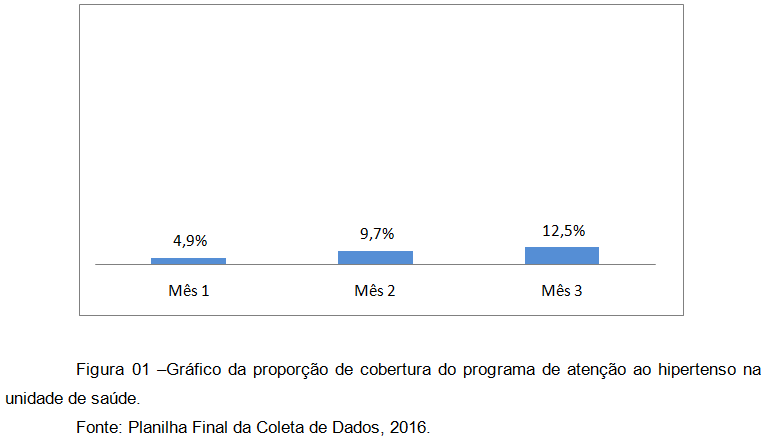 Objetivo 1:  Ampliar a cobertura a pessoas hipertensas e/ou diabéticas. 

	1. Cadastrar 30% das pessoas com hipertensão no Programa de Atenção à HAS e à DM da UBS.
		Mês 1: 30 usuários (4,9%)
		Mês 2: 59 usuários (9,7%)
		Mês 3: 76 usuários (12,5%)


	2. Cadastrar 30% das pessoas com diabetes no Programa de Atenção à HAS e à DM da UBS.
		Mês 1: 15 usuários (10%)
		Mês 2: 31 usuários (20,7%)
		Mês 3: 43 usuários (28,7%)
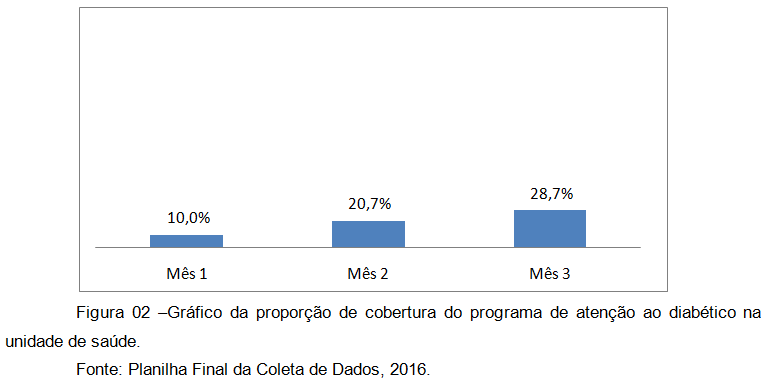 Objetivo 2. Melhorar a qualidade da atenção a hipertensos e/ou diabéticos.

   3. Realizar exame clínico apropriado em 100% das pessoas com hipertensão.
	Resultado 100%
		Mês 1: 30 usuários (100%)
		Mês 2: 59 usuários (100%)
		Mês 3: 76 usuários (100%)

   4. Realizar exame clínico apropriado em 100% das pessoas com diabetes.
   Resultado 100%
		Mês 1: 15 usuários (100%)
		Mês 2: 31 usuários (100%)
		Mês 3: 43 usuários (100%)
5. Realizar  exame  dos  pés  em 100% das pessoas com diabetes a cada 03 meses 
	Resultado 100%
		Mês 1: 15 usuários (100%)
		Mês 2: 31 usuários (100%)
		Mês 3: 43 usuários (100%)

	6. Garantir a 100% das pessoas com HAS a solicitação/realização de exames complementares em dia de acordo com o protocolo. 
	Resultado 0%
		Mês 1: 0 (0%)
		Mês 2: 0 (0%)
		Mês 3: 0 (0%)
7. Garantir a 100% das pessoas com diabetes a solicitação/realização de exames complementares em dia de acordo com o protocolo.	
	Resultado 0%
		Mês 1: 0 (0%)
		Mês 2: 0 (0%)
		Mês 3: 0 (0%)

	8. Priorizar a prescrição de medicamentos da farmácia popular para 100% das pessoas com hipertensão cadastradas na UBS.
	Resultado 100%
		Mês 1: 30 usuários (100%)
		Mês 2: 59 usuários (100%)
		Mês 3: 76 usuários (100%)
9. Priorizar a prescrição de medicamentos da farmácia popular para 100% das pessoas com diabetes cadastradas na UBS.
	Resultado: 95,3%
		Mês 1: 13 usuários (86,7%)
		Mês 2: 29 usuários (93,5%)
		Mês 3: 41 usuários (95,3%)
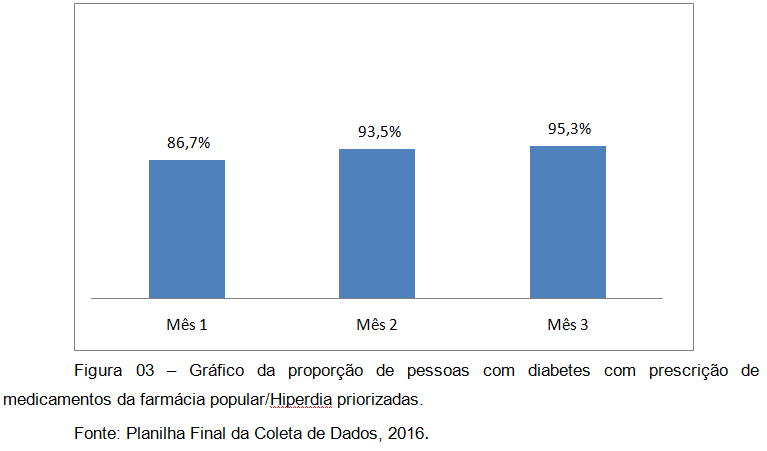 10. Realizar avaliação da necessidade de atendimento odontológico em 100% das pessoas hipertensas.
	Resultado 100%
		Mês 1: 30 usuários (100%)
		Mês 2: 59 usuários (100%)
		Mês 3: 76 usuários (100%)

	11. Realizar avaliação da necessidade de atendimento odontológico em 100% das pessoas diabéticas.
	Resultado 95,3% 
 	    	Mês 1: 15 usuários (100%)
	     	Mês 2: 29 usuários (93,5%)
	     	Mês 3: 41 usuários (95,3%)
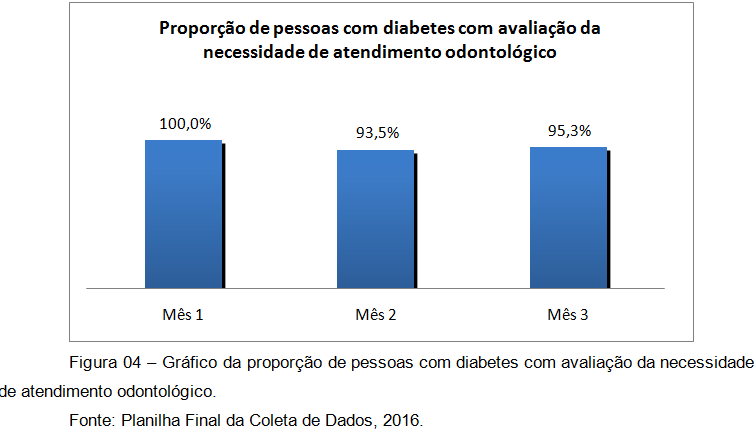 Objetivo 3. Melhorar a adesão de pessoas com hipertensão e/ou diabetes.

	12. Buscar 100% das pessoas com hipertensão faltosas às consultas na UBS, conforme a periodicidade recomendada.
	Resultado 100%

		Mês 1: 01 usuário (100%)
		Mês 2: 01 usuário (100%)
		Mês 3: 01 usuário (100%)
13. Buscar 100% das pessoas com diabetes faltosas às consultas na UBS, conforme a periodicidade recomendada.
	Resultado 100%

		Mês 1: 01 usuário (100%)
		Mês 2: 01 usuário (100%)
		Mês 3: 01 usuário (100%)
15. Manter ficha de acompanhamento de 100% das pessoas com diabetes.
	Resultado 100%
		Mês 1: 14 usuários (93,3%)
		Mês 2: 30 usuários (96,8%)
		Mês 3: 43 usuários (100 %)
Objetivo 4. Melhorar o registro das informações.

	 14. Manter ficha de acompanhamento de 100% das pessoas com hipertensão.
	Resultado 100%
		Mês 1: 30 usuários (100%)
		Mês 2: 59 usuários (100%)
		Mês 3: 76 usuários (100%)
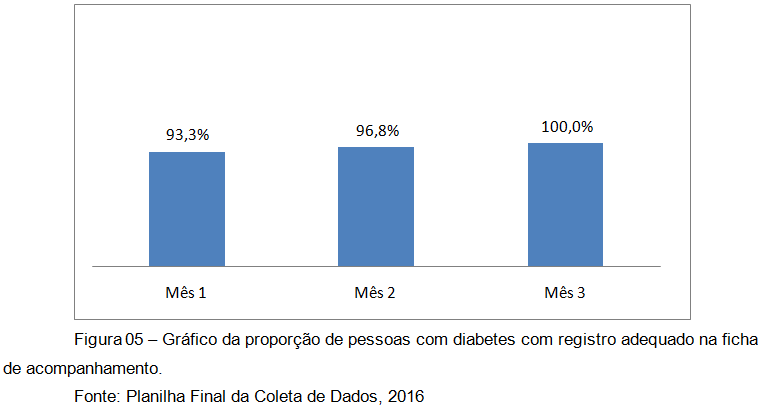 17. Realizar estratificação do risco cardiovascular em 100% das pessoas com diabetes.
	Resultados 100%
	    	 Mês 1: 15 usuários (100%)
	     	 Mês 2: 30 usuários (96,8%)
	     	 Mês 3: 43 usuários (100 %)
Objetivo 5. Mapear o risco para doença cardiovascular das pessoas com hipertensão e/ou diabetes.

	16. Realizar estratificação do risco cardiovascular em 100% das pessoas com hipertensão. 
	Resultado 100%
		Mês 1: 30 usuários (100%)
		Mês 2: 59 usuários (100%)
		Mês 3: 76 usuários (100%)
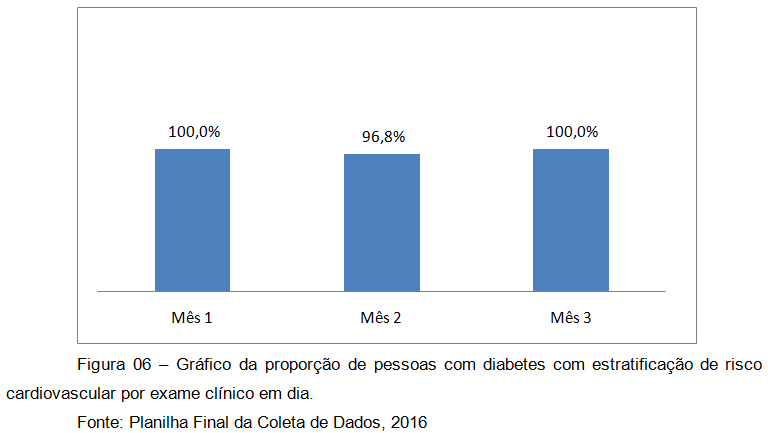 Objetivo 6. Promover a saúde de pessoas com hipertensão e/ou diabetes.

	 18. Garantir orientação nutricional a 100% das pessoas com hipertensão.
	Resultado 100%
		Mês 1: 30 usuários (100%)
		Mês 2: 59 usuários (100%)
		Mês 3: 76 usuários (100%)

	 19. Garantir orientação nutricional a 100% das pessoas com diabetes.
	Resultado 100%
		Mês 1: 15 usuários (100%)
		Mês 2: 31 usuários (100%)
		Mês 3: 43 usuários (100%)
20. Garantir orientação em relação à prática regular de atividade física a 100% das pessoas com hipertensão.
	Resultado 100%
		Mês 1: 30 usuários (100%)
		Mês 2: 59 usuários (100%)
		Mês 3: 76 usuários (100%)


	 21. Garantir orientação em relação à prática regular de atividade física a 100% das pessoas com diabetes. 
	Resultado 100%
		Mês 1: 15 usuários (100%)
		Mês 2: 31 usuários (100%)
		Mês 3: 43 usuários (100%)
24. Garantir orientação sobre higiene bucal a 100% das pessoas com hipertensão.
	Resultado 100%
		Mês 1: 30 usuários (100%)
		Mês 2: 59 usuários (100%)
		Mês 3: 76 usuários (100%)

	25. Garantir orientação sobre higiene bucal a 100% das pessoas com diabetes.
	Resultado 100% 
		Mês 1: 15 usuários (100%)
		Mês 2: 31 usuários (100%)
		Mês 3: 43 usuários (100%)
22. Garantir orientação sobre os riscos do tabagismo a 100% das pessoas com hipertensão.
	Resultado 100%
		Mês 1: 30 usuários (100%)
		Mês 2: 59 usuários (100%)
		Mês 3: 76 usuários (100%)
	
	 23. Garantir orientação sobre os riscos do tabagismo a 100% das pessoas com diabetes.
	Resultado 100%
		Mês 1: 15 usuários (100%)
		Mês 2: 31 usuários (100%)
		Mês 3: 43 usuários (100%)
Discussão
Trouxe ampliação da cobertura da atenção                                                               aos usuários com HAS e/ou DM.
 Houve melhoria dos registros e a qualificação da atenção.
A equipe discutiu, mesmo que poucas vezes,                                                                 para seguir recomendações protocolo adotados pelo MS.
Conseguimos em uma só ocasião a capacitação/discussão.
O trabalho ficou responsabilidade da médica, pelos                              problemas no município, de instabilidade emprego.
Discussão
Sem ACS na maioria das semanas da intervenção.                                         
Técnica de enfermagem e recepcionista foram                                     capacitadas para detectar sinais de alerta, acolher                                                        e orientar a comunidade.
A médica abordou em cada consulta, com cada usuário, todos os tópicos.
 O registro e o agendamento dos usuários                                viabilizou a otimização da agenda.
Discussão
O preenchimento das fichas espelho e orientações  faziam demorada as consultas, gerando insatisfação.
Faltou  articulação com a comunidade para                            explicitar os critérios para priorização da atenção. 
Para incorporar a intervenção na rotina do serviço                             teremos que superar as dificuldades.
Reflexão crítica sobre o processo pessoal de aprendizagem
Referências
Referências
1 BRASIL. Ministério da Saúde. Secretaria de Atenção à Saúde. Departamento de Atenção Básica. Estratégias para o cuidado da pessoa com doença crônica. Brasília: Ministério da Saúde, 2014.
 
	2 BRASIL. Ministério da Saúde. Secretaria de Atenção à Saúde. Departamento de Atenção Básica. Estratégias para o cuidado da pessoa com doença crônica: diabetes mellitus. Brasília: Ministério da Saúde, 2013.
 
 	3 BRASIL. Ministério da Saúde. Secretaria de Atenção à Saúde. Departamento de Atenção Básica. Estratégias para o cuidado da pessoa com doença crônica: hipertensão arterial sistêmica. Brasília: Ministério da Saúde, 2014.
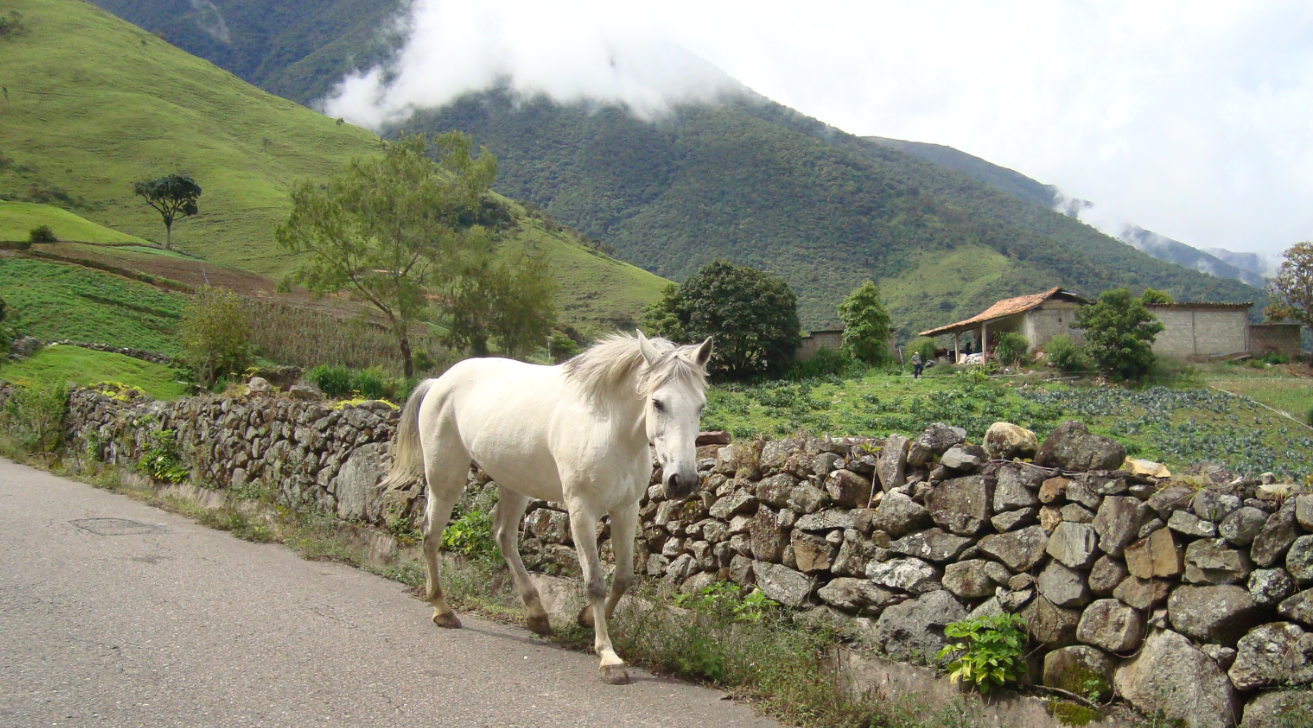 Muito obrigada